8
Bảng chia 9 (Tiết 1)
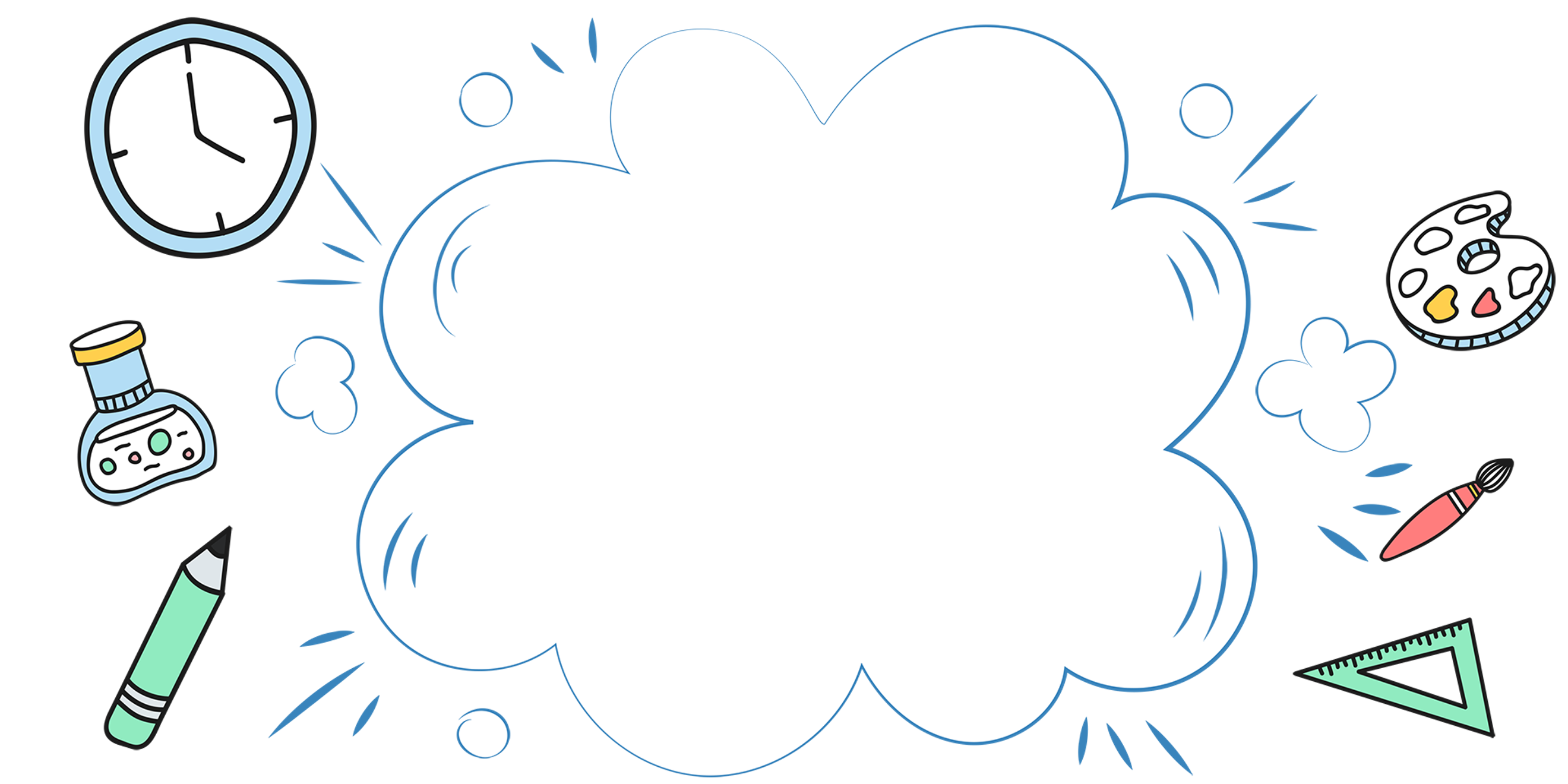 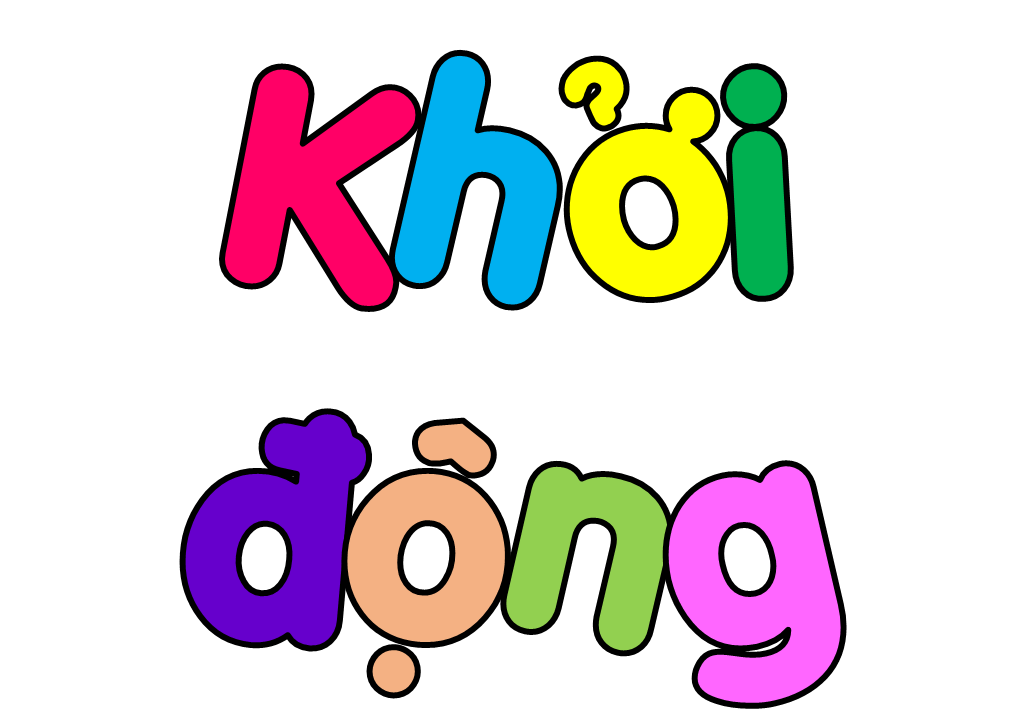 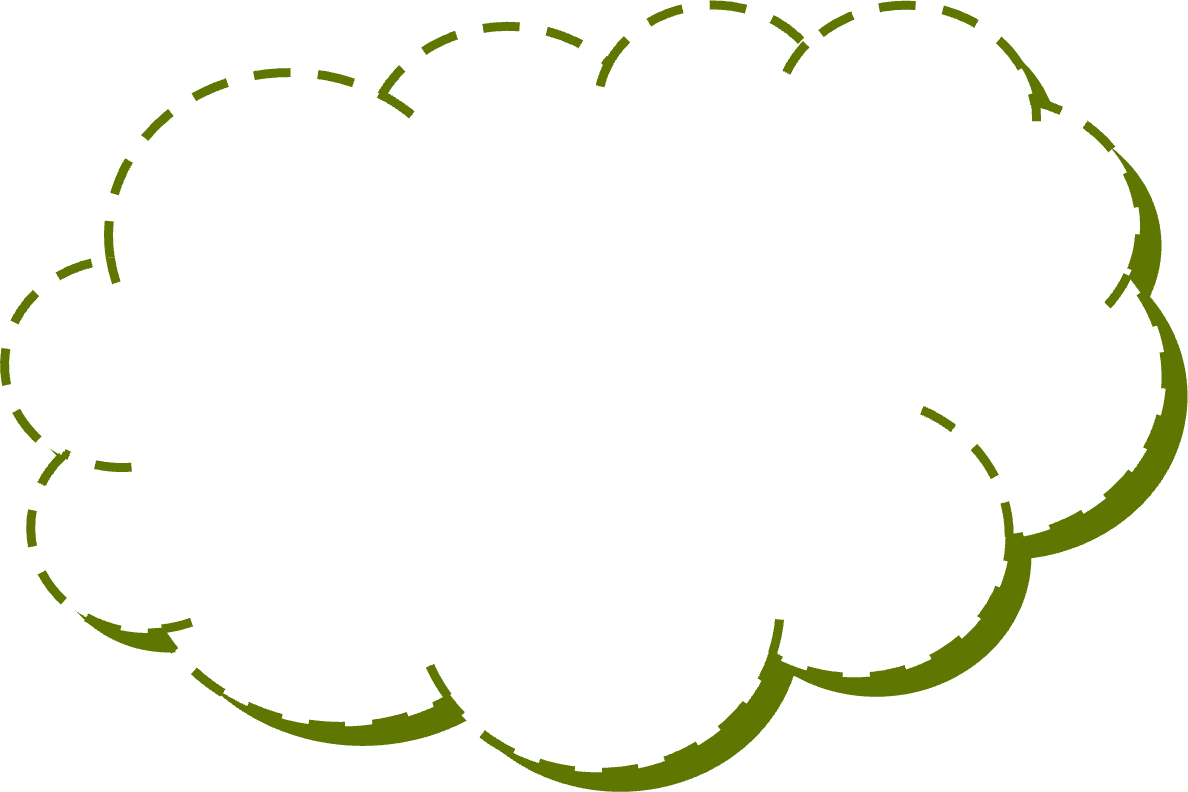 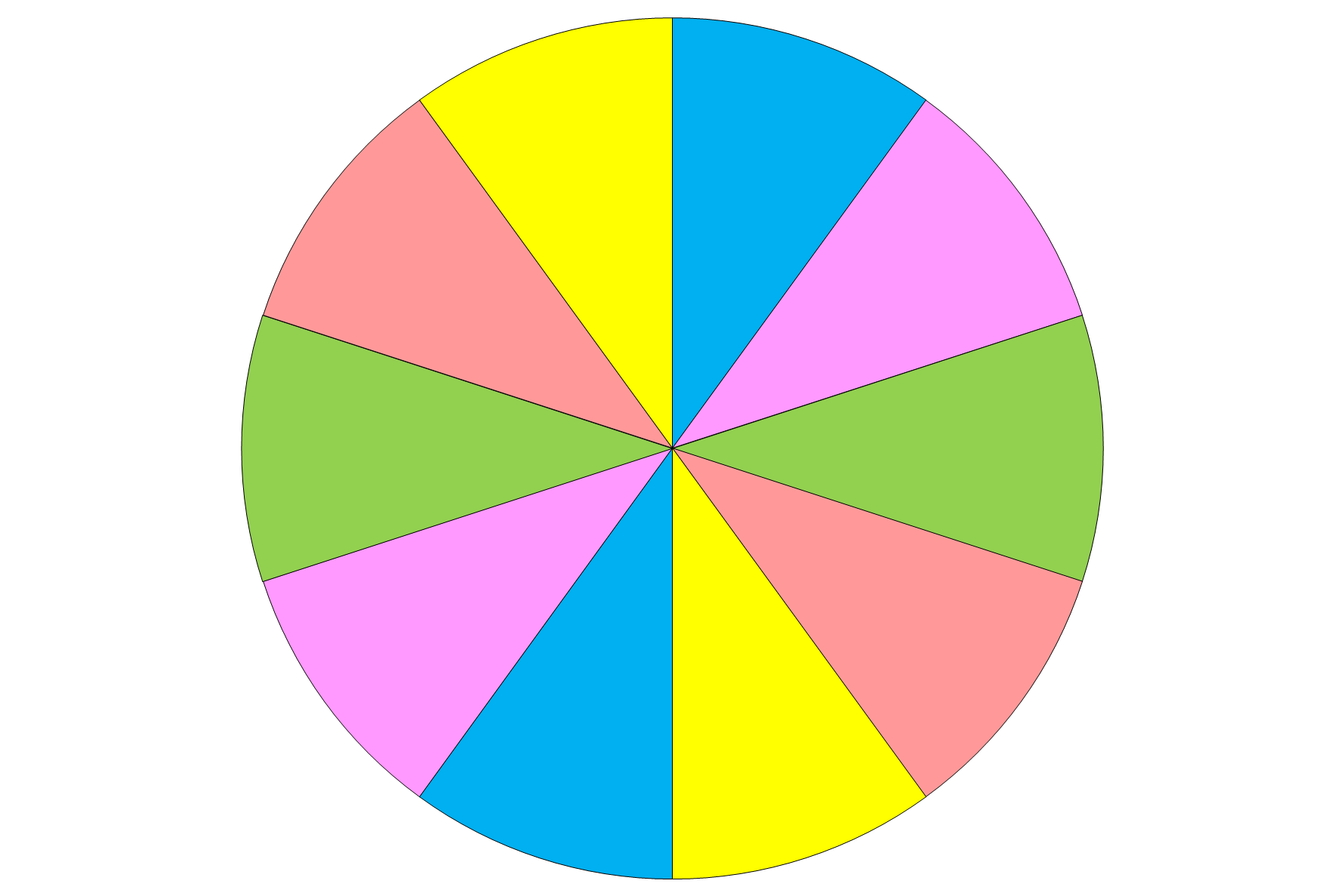 1
2
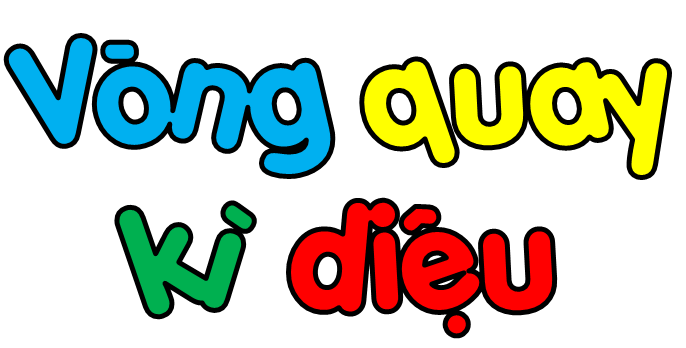 3
10
9
4
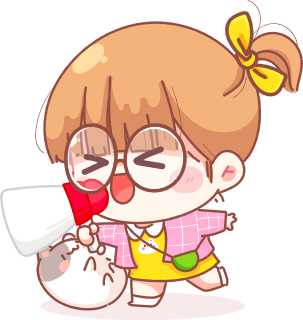 8
5
7
6
9 x … = ?
QUAY/DỪNG
[Speaker Notes: Nếu còn t.gian thì GV tổ chức cho HS chơi vòng quay để củng cố 
Cách chơi như những bài trước
* NẾU CHÁY GA THÌ BỎ QUA]
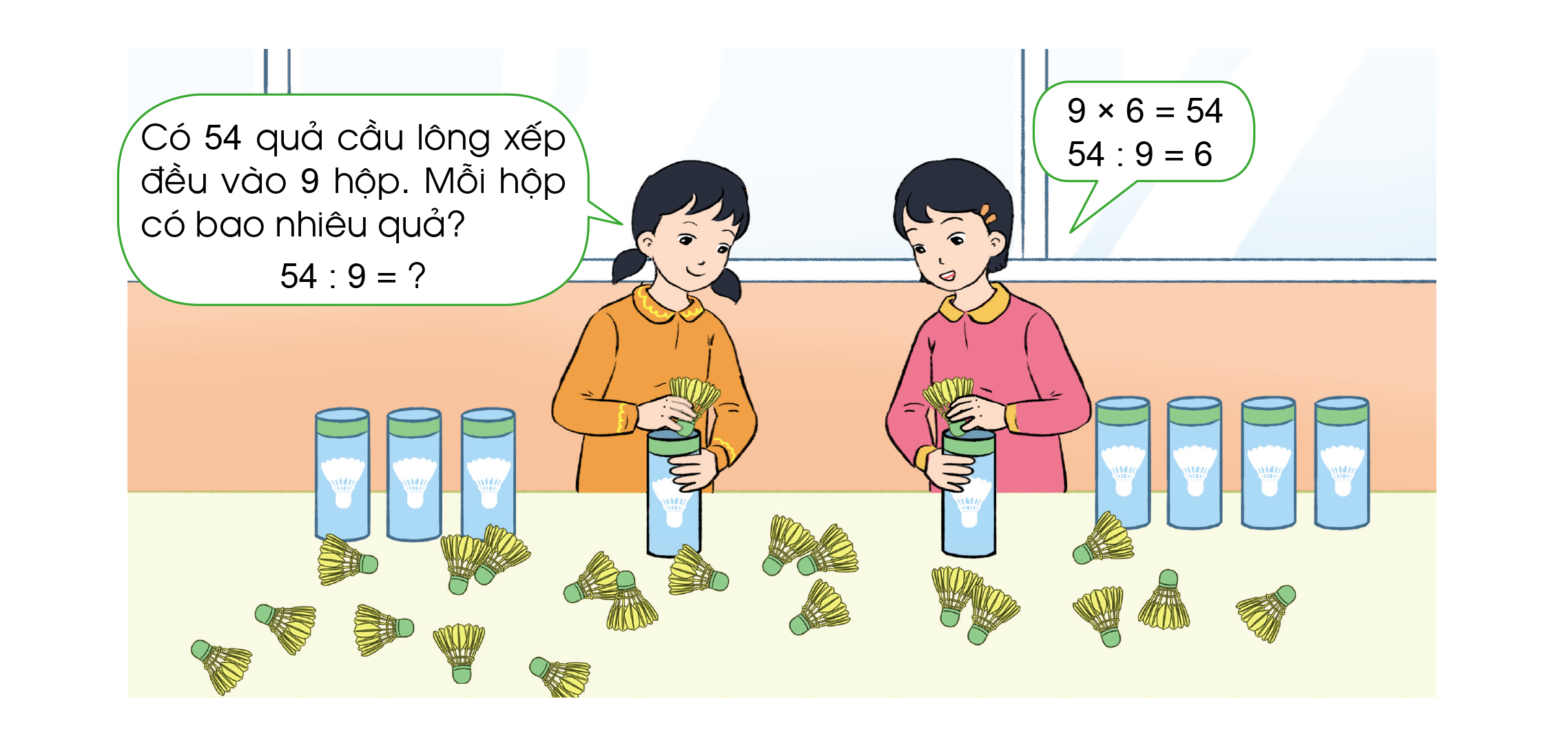 BẢNG CHIA 9
  9 : 9 = 1		54 : 9 = 6
18 : 9 = 2		63 : 9 = 7
27 : 9 = 3		72 : 9 = 8
36 : 9 = 4		81 : 9 = 9
45 : 9 = 5		90 : 9 = 10
Đây là bảng chia 9
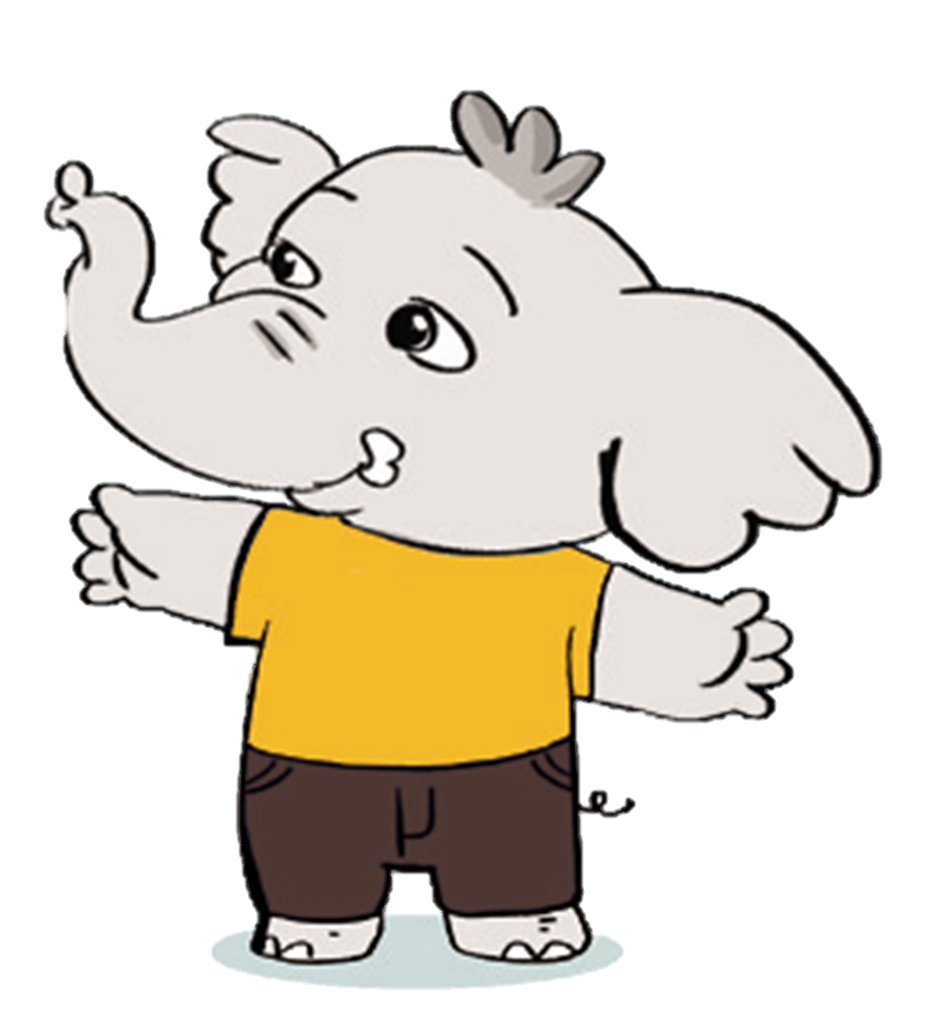 9 : 9 = 1
18 : 9 = 2
27 : 9 = 3
36 : 9 = 4
45 : 9 = 5
54 : 9 = 6
63 : 9 = 7
72 : 9 = 8
81 : 9 = 9
90 : 9 = 10
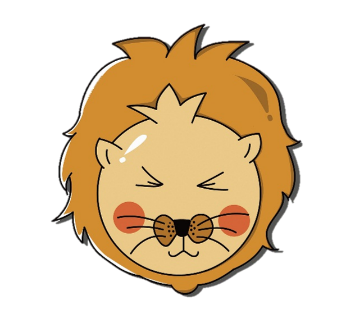 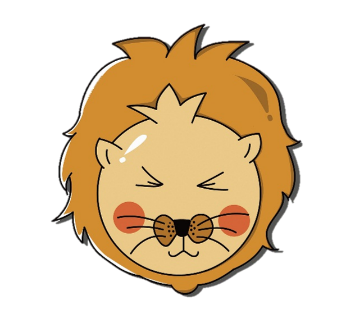 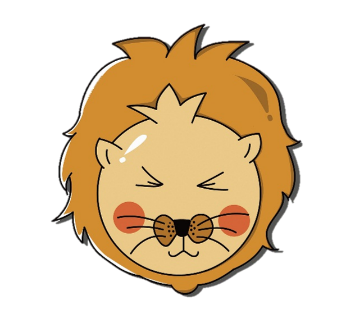 Ai nhan hơn?
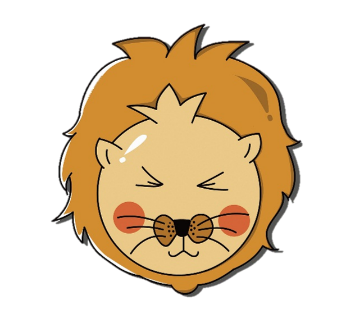 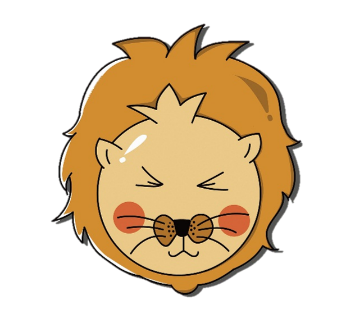 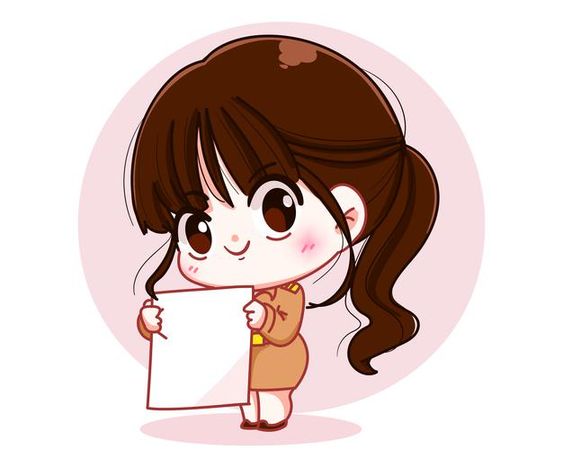 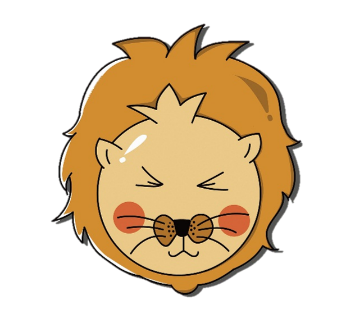 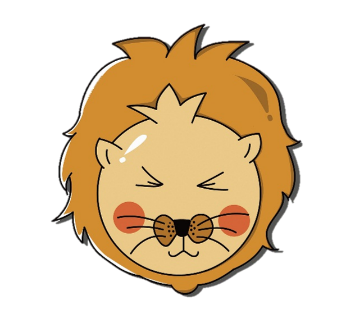 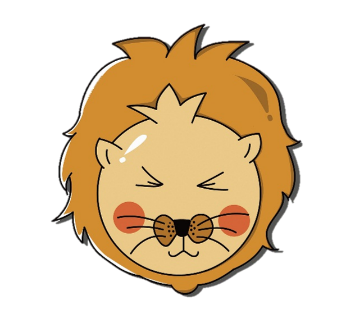 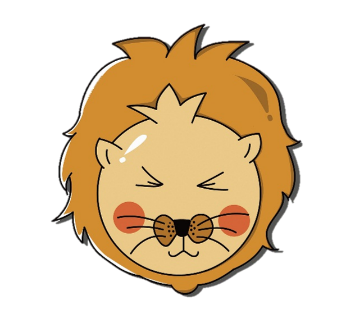 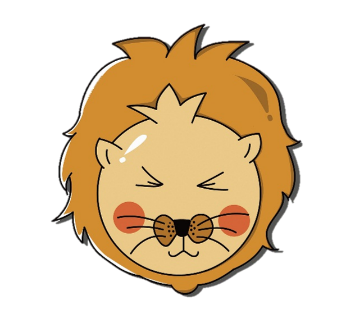 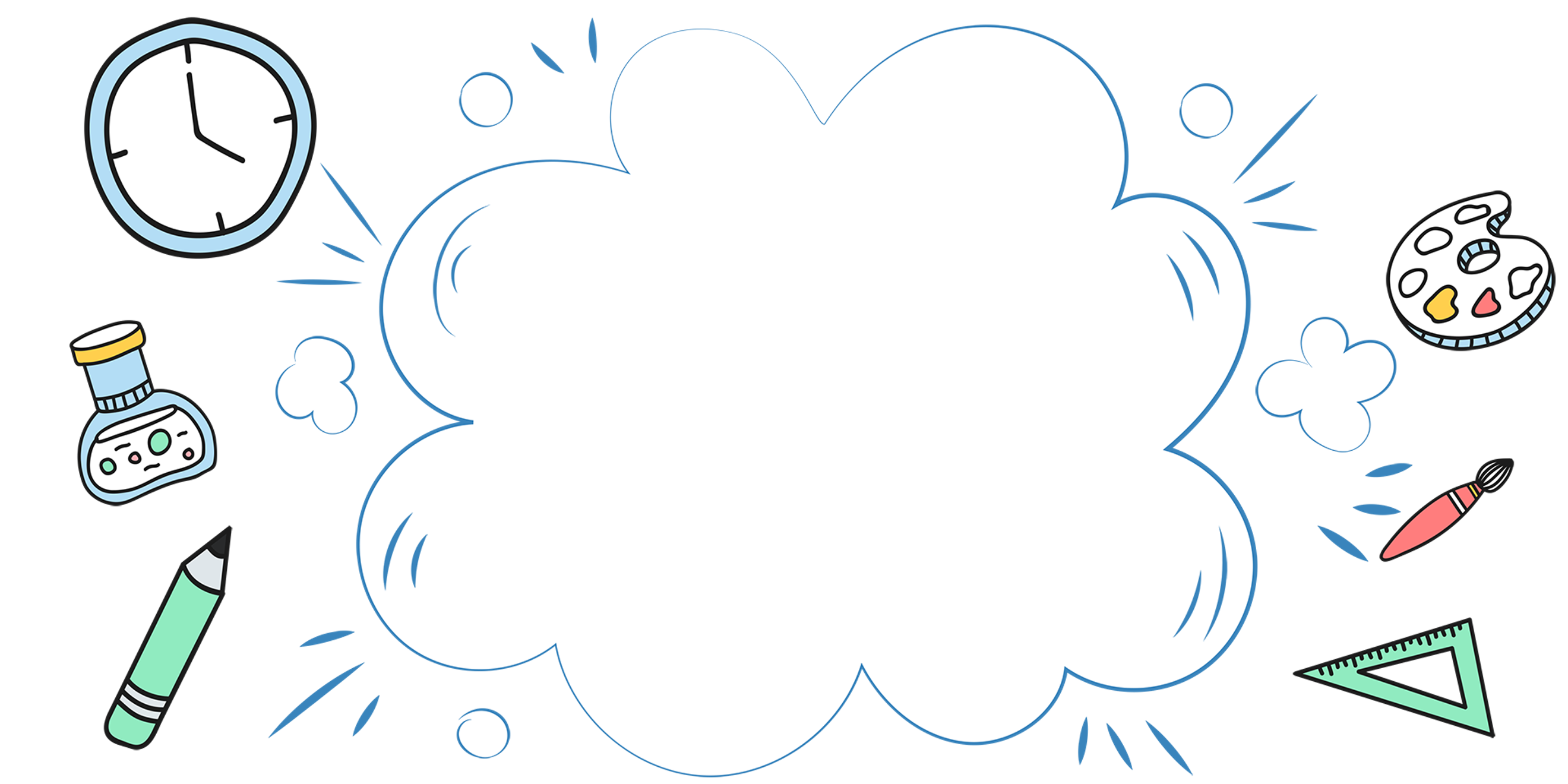 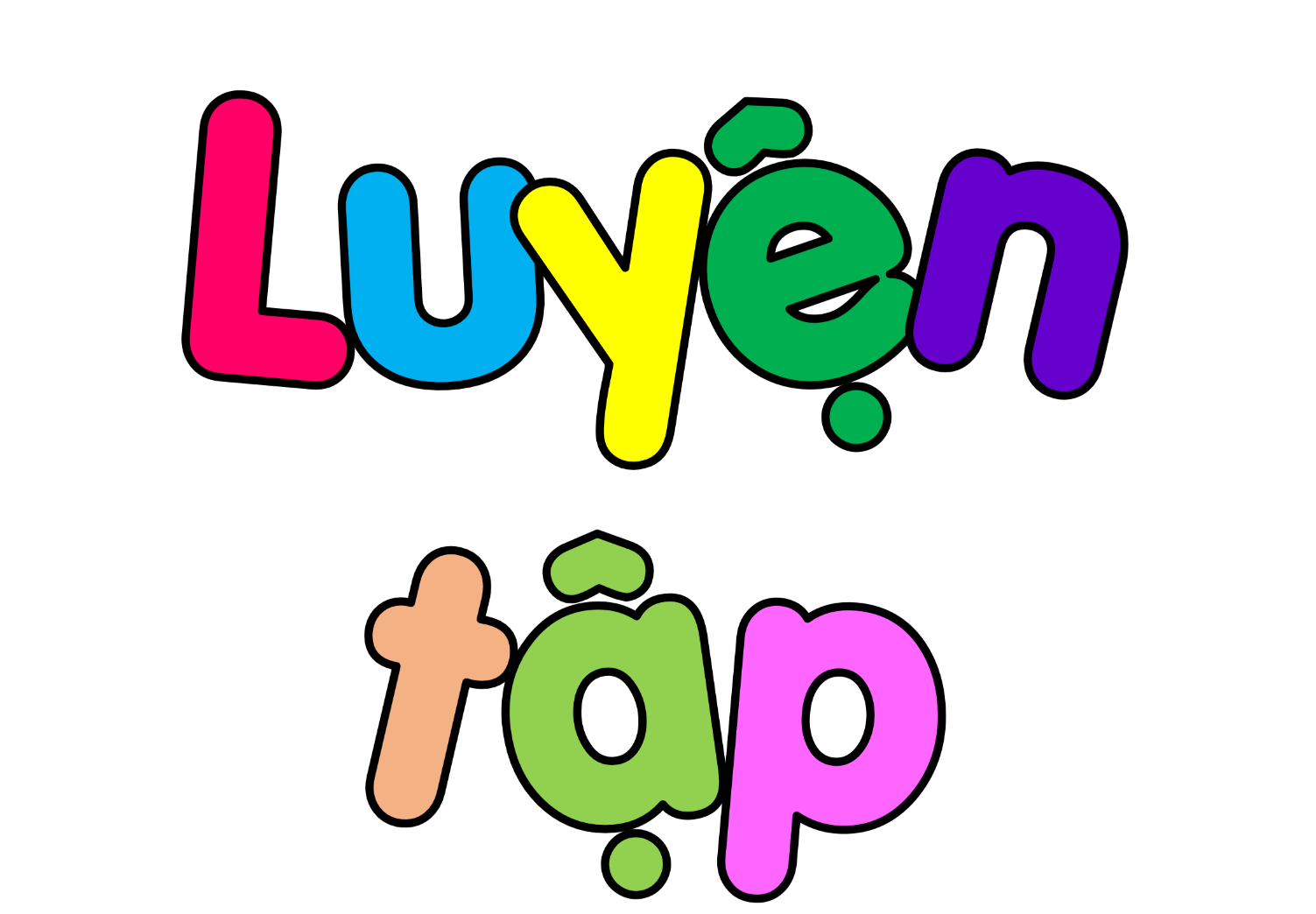 a) Tính nhẩm:
1
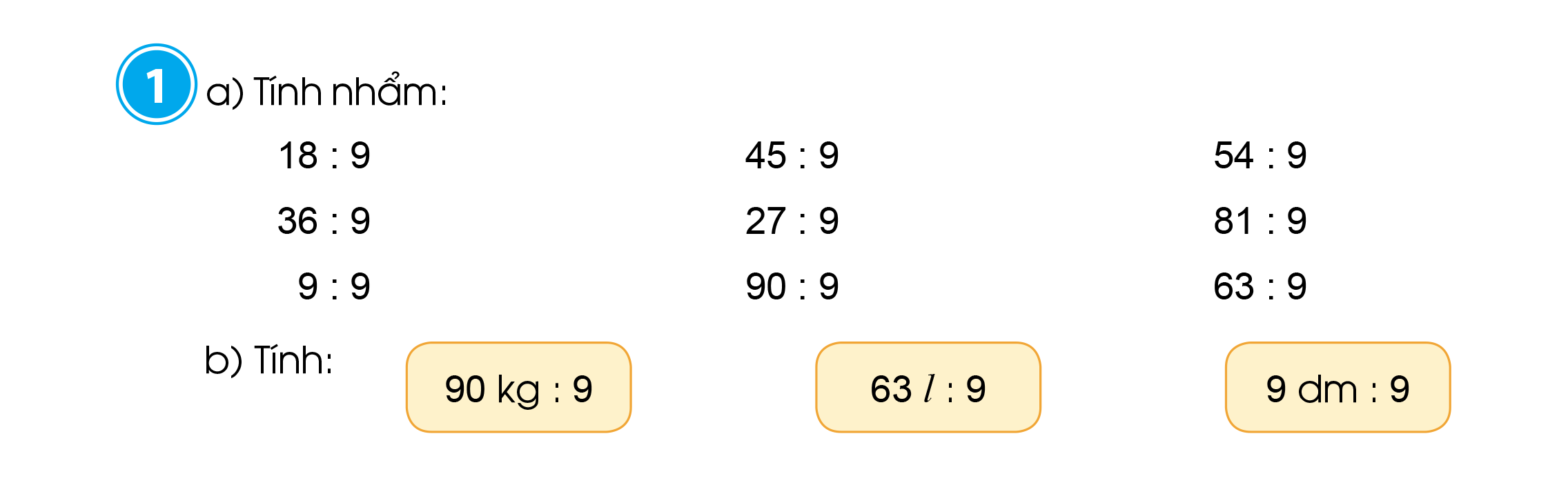 = 6
= 5
= 2
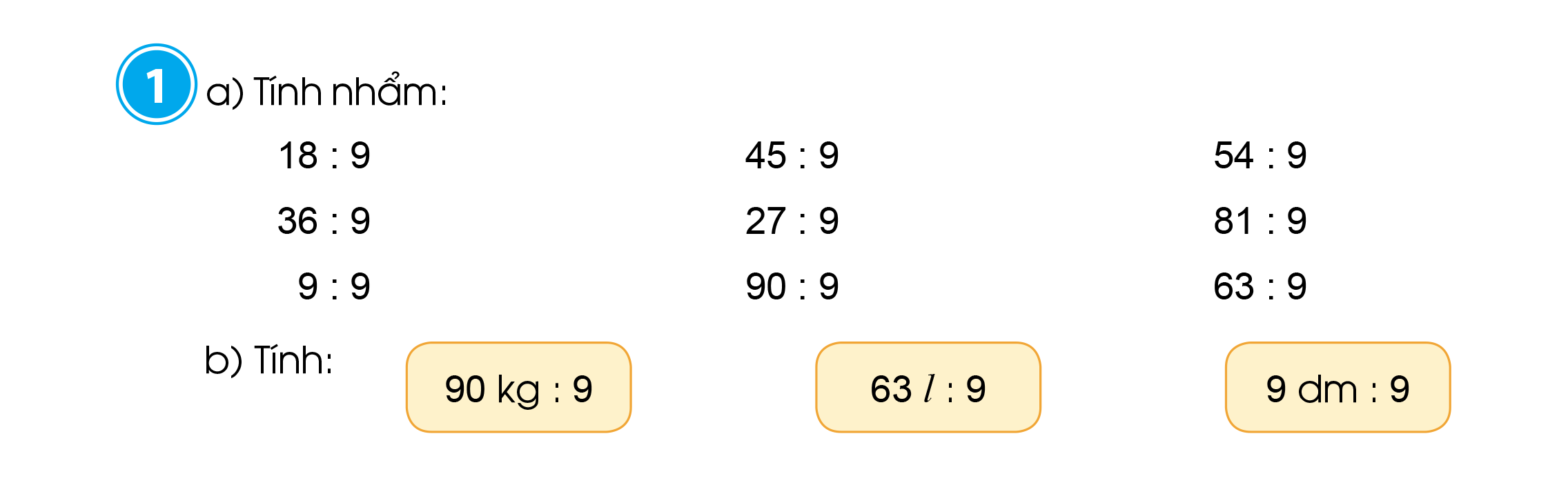 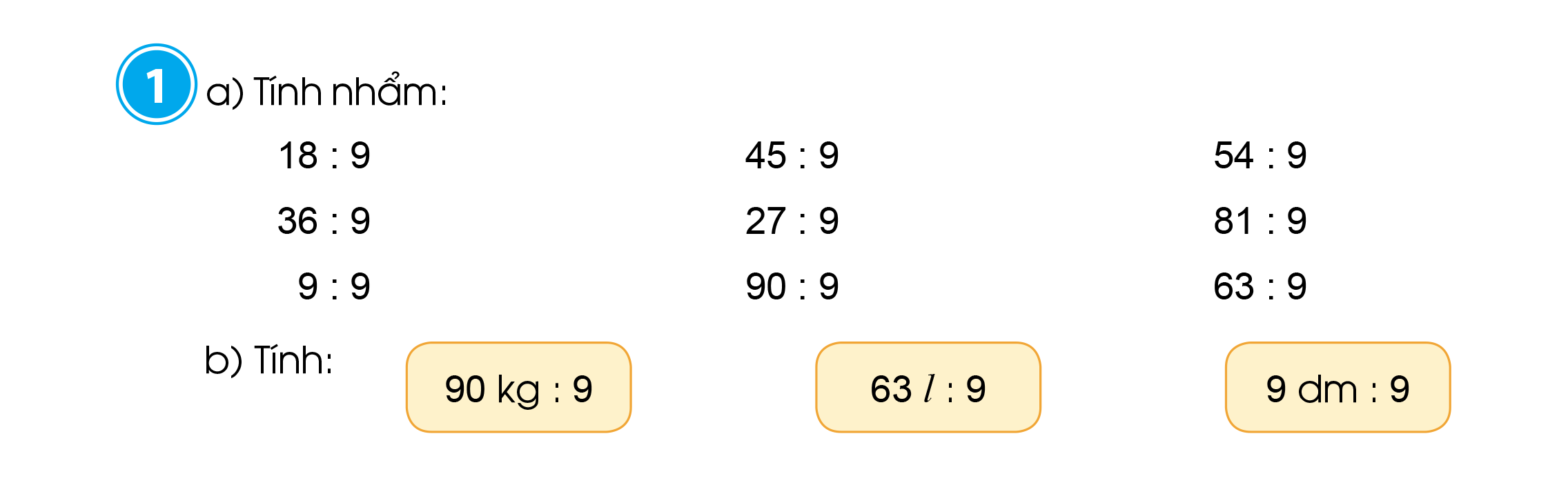 = 9
= 3
= 4
= 8
= 10
= 1
b) Tính:
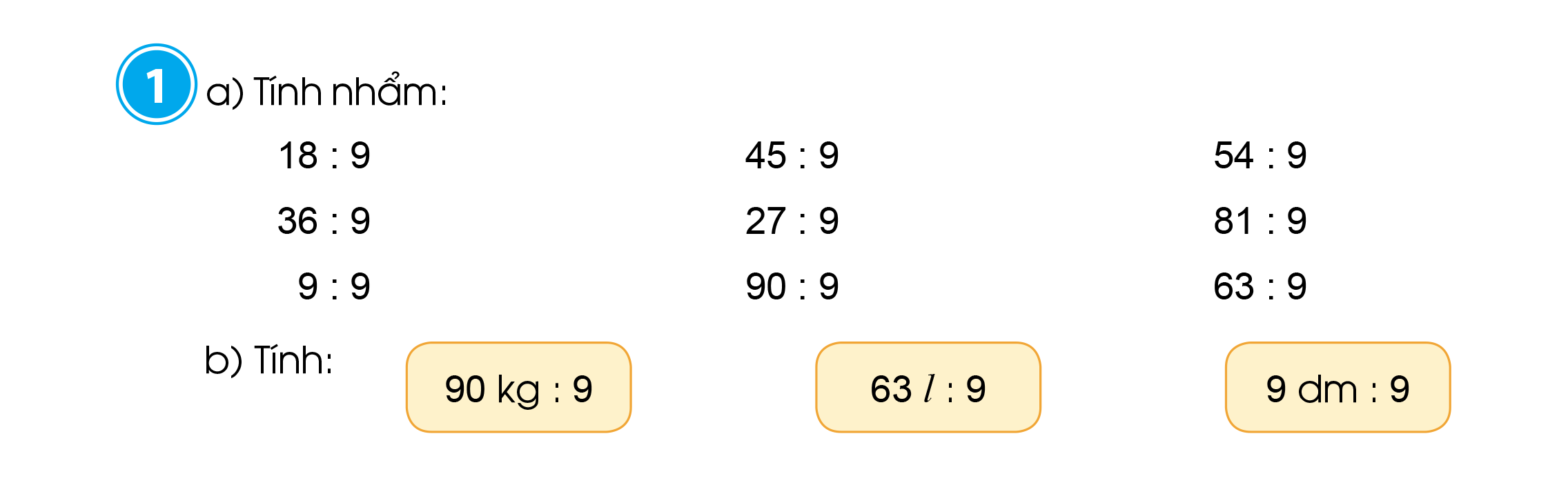 90 kg : 9 = 10 kg
63 l : 9 = 7 l
9 dm : 9 = 1 dm
Số  ?
2
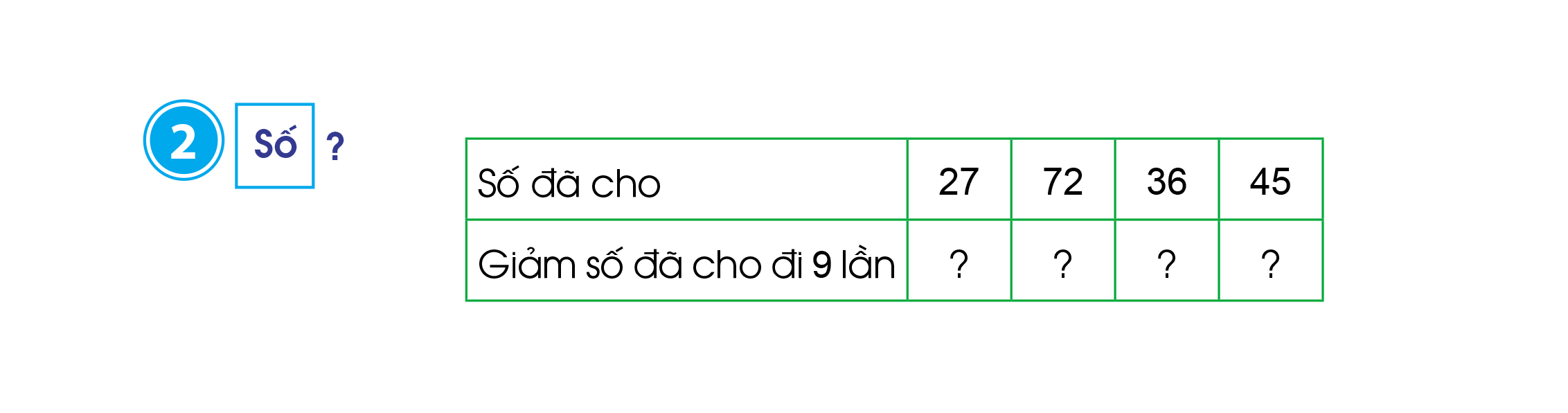 3
8
4
5
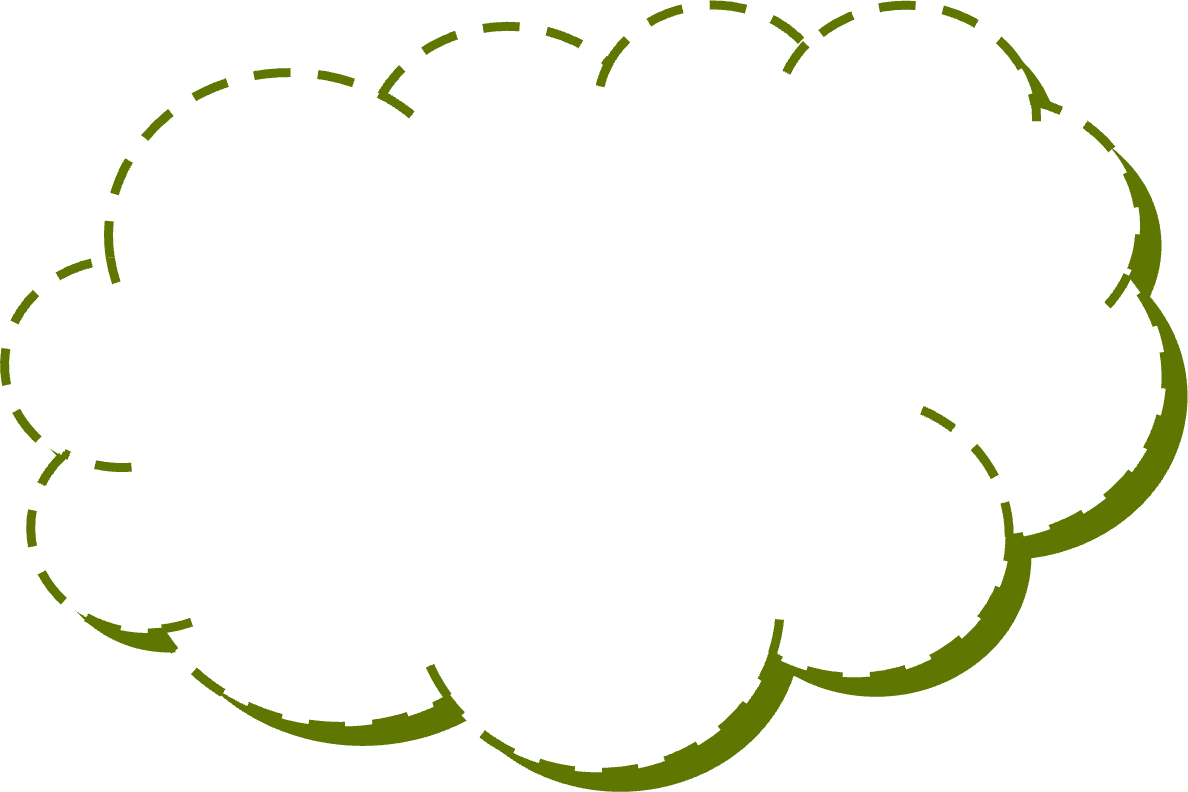 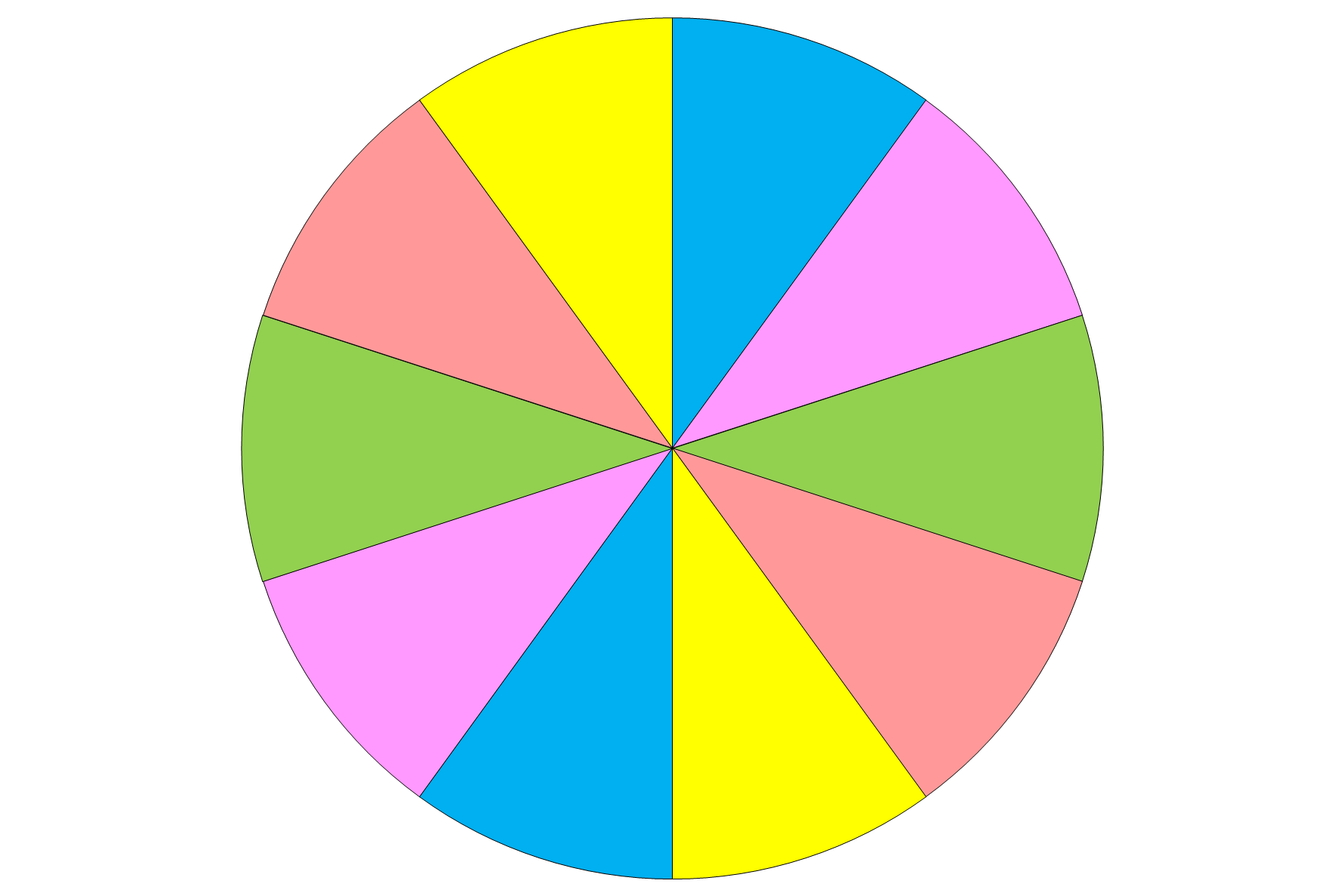 1
2
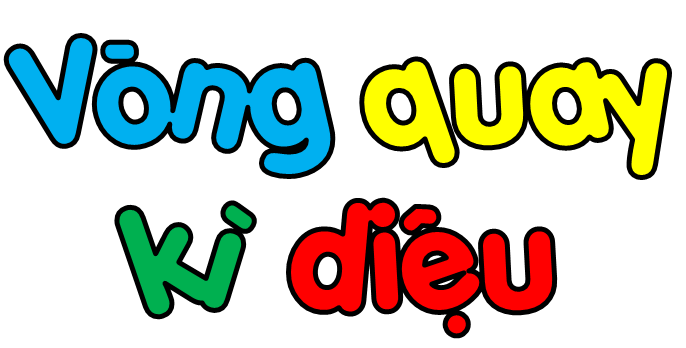 3
10
9
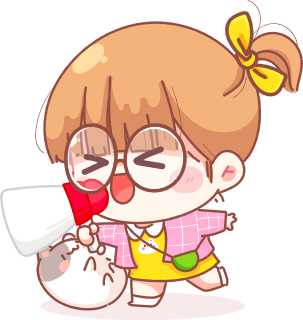 4
8
5
7
6
Nêu phép chia 9 có kết quả bằng
QUAY/dừng
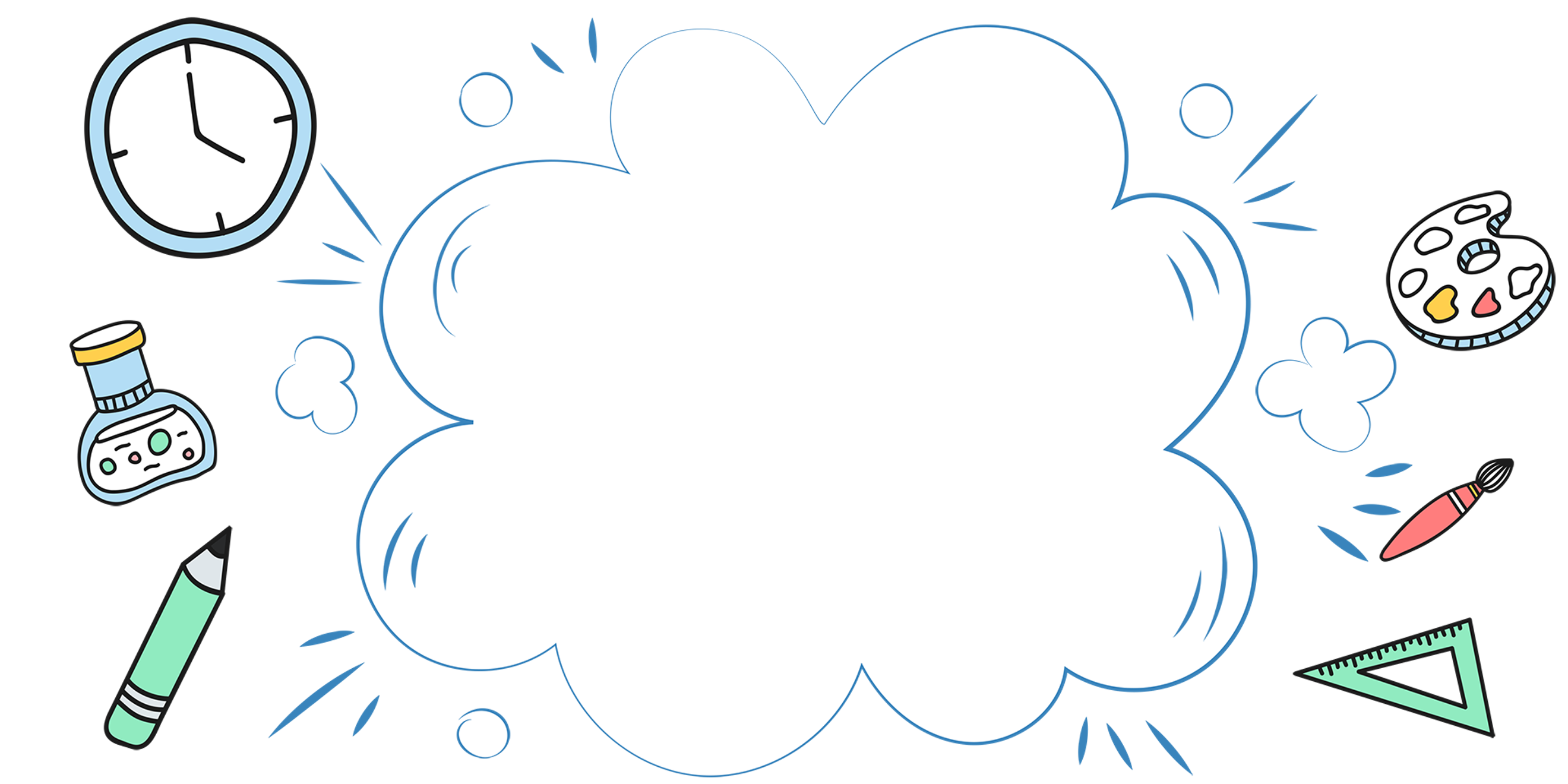 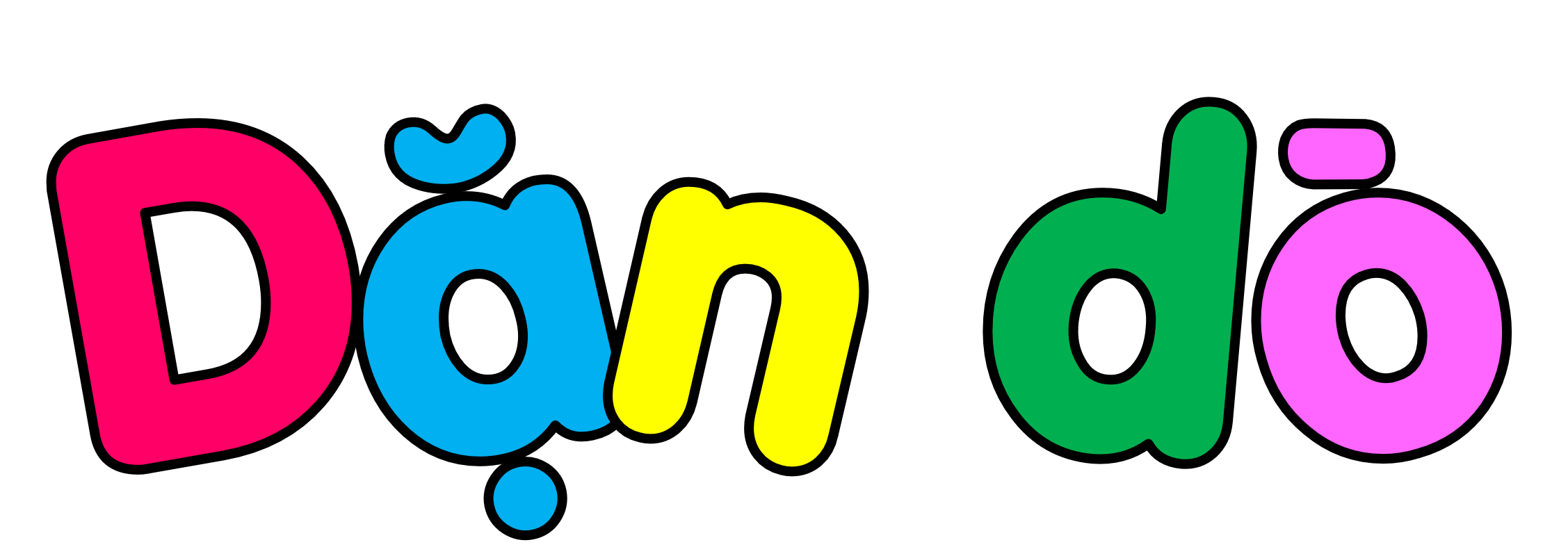 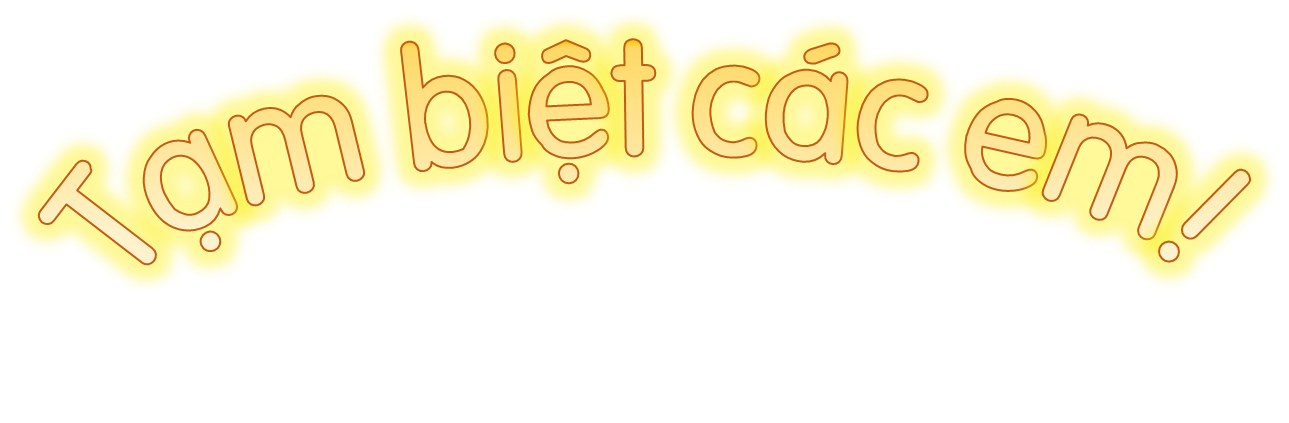 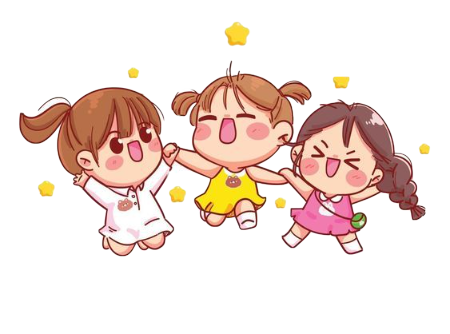